PENENTUAN HARGA DALAM PEMASARAN INTERNASIONAL II: PENENTUAN HARGA PASAR LUAR NEGRI DAN HARGA TRANSFER
21216259 tina nurbidari
21216067 alif akbar assiddiq
21216155 tyara artha
21216242 charisa cahya dewi
21216027 yunita wulandari
21216259 raka pratama
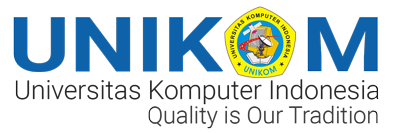 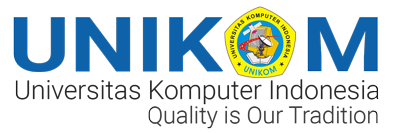 Pemasaran globaldr. zulfikar se.,m.si
PEMBAHASAN LATAR BELAKANG
Dalam Bab 17 diuraikan penentuan harga untuk pasar luar negri, adapun variabel yang berpengaruh dalam penentuan harga pasar luar negri
Pembahasan tentang penetuan harga transfer
Pembahasan dumping
Pembahasan dampak inflasi
Dan imbal dagang
Determinan penentuan harga di pasar luar negri
Keputusan penentuan harga perusahaan multinasional untuk pasar luar negri berlandaskan pada pertimbangan yg mempengaruhi penentuan di harga pasar domestic.
Adapun faktor tambahan yang perlu dicermati dalam penentuan harga:
1. Harga di belahan dunia harus dijaga agak beragam
2. Pertimbangan etis dipasar luar negri berbeda dengan yang ada di pasar domestic
3. Segmentasi harga pasar harus lebih seginifikan di pasar luar negri
4. Pemerintah lebih menonjol dalam memainkan peran penentuan harga di semua hampir lini pasar
Biaya dan PERMINTAAN
Biaya merupakan penentuan harga pasar luar negri yang diperlukan untuk memperoleh produk bagi pembeli akhir.  Adapun 3 struktur biaya yang berbeda dalam setiap pasar 
Biaya pabrikasi
Biaya pemasaran
Biaya Inflasi

Perusahaan internasional mengahadapi kurva permintaan yang berbeda-beda didalam setiap pasarnya. Permintaan produk perusahaan merupakan suatu fungsi dari sejumlah konsumen, daya beli, selera, kebiasaan, dan sikap terhadap produk
Kompetisi
Dalam sebuah pasar kompetitif murni, semua produsen akan menjual pada harga yang identik. Dalam dunia persaingan yang tidak sempurna, perusahaan harus menyikapi harga para pesaing. 
Jumlah pesaing saat ini kian banyak, setiap produsen mengambil cara yang berbeda-beda dalam mempertahankan pasar, sebagai contoh china dan amerika bersaing dalam mempertahankan pasarnya di asia dan timur tengah.
pemerintah
Pemerintah mempunyai tujuan dalam melakukan pengawasan pasar, tujuannya untuk membatasi kenaikkan harga.
Pengawasan pemerintah terhadap perusahaan sangatlah jelas dalam menetapkan harga di pasar sehingga pemerintah menetapkan harga supaya tidak terjadi kenaikkan yang dapat mengakibatkan inflasi
Pengawasan harga pemerintah terbatas untuk kelompok produksi terseleksi, beberapa produk dipandang lebih strategic atau sensitive. contoh: produk farmasi paling sering diawasi dalam penetapan harga oleh pemerintah
inflasi
Inflasi membutuhkan penyusaian harga yang bertahap, hal ini diharuskan oleh melonjaknya biaya yang harus ditutupi oleh kenaikkan harga jual. Sebuah perusahaan apabila dapat mempertahankan marjin laba usahanya secara efektif maka terlindung dari inflasi
Ada beberapa strategy pemasar untuk melindungi dirinya dalam inflasi
Pemasar harus mengumpulkan piutang usaha mereka sesegera mungkin
Produk dapat dimodifikasi sehingaa mengurangkan kuantitas sehingga harganya dapat terjangkau 
Pemasar menjauhkan dirinya dari pelemahan mata uang lokal dan mengumumkan dengan menggunakan mata uang yang menguat saat itu
SALURAN DISTRIBUSI
Determinan terakhir dari harga perusahaan untuk para konsumen di sebuah pasar luar negeri. Setiap negara atau perusahaan memiliki Saluran distribusi yang berbeda mungkin memiliki biaya yang berbeda dan menggunakan saluran berbeda
Hal ini menunjukkan keputusan saluran mungkin merupakan keputusan penentuan harga. Perusahaan bisa saja terpaksa memilih saluran tertentu di dalam sebuah pasar dalam upaya mendapat harga konsumen yang dibutuhkannya
Penentuan harga transfer dalam pemasaran internasional
Harga ditetapkan tidak hanya atas produk yang dijual kepada pelanggan tetapi juga produk yang akan di transfer kepada anak perusahaan luar negri atau dalam kegiatan usaha lainnya
Penentuan harga transfer (transfer pricing) harga transfer merupakan bidang yang berimplikasi khusus atas pemasaran internasional. Harga transfer berfungsi sebagai ukuran kinerja ekonomi pusat laba di dalam perusahaan
Harga transfer bisa didasarkan pada biaya atau harga pasar.  Biaya yang dihitung secara internal dengan penambahan persentase markup tertentu. Pendekatan harga pasar didasarkan pada harga jual pasar yang telah ada.
Pengaruh atas keputusan Penentuan Harga Transfer
Pengawasan valuta
Bea pabean
Pengawasan harga
Taksasi di negara asing
Kondisi pasar di negara asing
Kompetisi di negara asing
Keuntungan wajar bagi afiliasi luar negeri
Ketentuan pajak penghasilan di negara asal.
Kondisi ekonomi di negara asing
Restriksi impor
DiseNTRALIsASI DAN PUSAT LABA
Kebutuhan penentuan harga transfer muncul hanya pada waktu perusahaan mendesentralisasikan otoritas dan tanggung jawab manajerial, membuat setiap unit bertanggung jawab atas kegiatan usaha yang menguntungkan
Penentuan harga transfer berpotensi besar dalam membantu manajer pemasaran mencapai tujuan strategik dalam lingkungan internasional yang berubah.
Penentuan harga harga termasuk penentuan harga
APLIKASI HARGA TRANSFER UNTUK MENCAPAI TUJUAN KORPORAT
Banyak perusahaan domestik murni perlu mengambil keputusan penentuan harga transfer sewaktu barang ditransfer dari satu unit domestik ke unit domestik lainnya. Berikut Ada tiga filosofi penentuan harga transfer:
TANTANGAN PENENTUAN HARGA TRANSFER
Kebijakan penentuan harga transfer menghadapi dua jenis tantangan:
FAKTOR YANG MEMPENGARUHI PENENTUAN HARGA TRANSFER
Tujuan prinsipil induk perusahaan dalam penetapan harga antarperusahaan adalah untuk memaksimalkan kepentinggan ekonomi jangka panjang seluruh perusahaan. Keputusan penentuan harga transfer dipengaruhi oleh faktor-faktor berikut:
1. Kewajiban pajak penghasilan di negara tuan rumah dan di negara asal
2. Tarif dan bea pabean di negara tuan rumah
4. Pengawasan valuta di negara tuan rumah
5. Restriksi repatriasi keuntungan di negara tuan rumah dan di negara asal
6. Status kredit dari induk perusahaan
7. Kendala usaha patungan di negara tuan rumah
METODE PENENTUAN HARGA TRANSFER
Dalam penentuan harga transfer, perusahaan biasanya menggariskan pedoman seperti berikut:
1. Semua unit domestik dan luar negeri merupakan pusat laba, dan transfer mesti ditetapkan pada tingkat harga yang membuahkan keuntungan yang baik 
2. Marjin bruto (spread di antara biaya produksi dan distribusi serta penjualan kepada pembeli independen) dibagi secara merata antara produksi domestik dan unit-unit pemasaran luar negeri. 
3. Dampak keseluruhannya atas keuntungan konsolidasi adalah pertimbangan keuntungan diambil di mana merupakan yang terbaik bagi seluruh korporasi.
.
Divisi produk ke divisi internasional
Harga transfer yang dibayar oleh kelompok internasional kepada divisi produksi harus memiliki karakteristik tertentu, hal ini demi optimalisasi laba usaha korporat ketimbang divisional
Untuk divisi produksi, harga harus cukup tinggi guna mendorong suatu aliran produk ekspor.
Mekanisme penentuan harga transfer mesti sedemikian rupa sehingga keseluruhan kepentingan perusahaan tidak dipinggirkan dalam konflik divisional.
Divisi internasional kepada anak perubahan luar negeri
Kepentingan Otoritas Pajak Dosmetik
Regulasi pajak dosmetik dan asing serta pelaksanaannya mempengaruhi biaya sebagai basis harga. 
Otoritas Pabean dan Pajak
Otoritas pajak asing ingin memaksimalkan pendapatan yang dapat dipajak dalam jurisdiksi mereka. 
Tingkat Keterlibatan
Sebuah faktor baru masuk pada saat perusahaan menjual kepada perusahaan lainya yang dengannya mereka mempunyai beberapa asosiasi.
Penentuan harga transfer untuk anak perusahaan luar negeri yang dimiliki seluruhnya dan sebagian
Bagi korporasi dengan anak perusahaan luar negeri yang dimiliki seluruhnya, faktor-faktor seperti jarak, biaya komunikasi, dan desentralisasi otoritas kepada tingkat lokal mempersulit proses penetapan harga transfer ekspor. 

Bagi korporasi dengan anak perusahaan luar negeri yang dimiliki sebagian, Penetapan harga transfer untuk kegiatan usaha luar negeri yang tidak seluruhnya dimiliki oleh perusahaan memerlukan beberapa pertimbangan.
Koordinasi penentuan harga
Koordinasi penentuan harga diperlukan, khususnya di pasar regional seperti Masyarakat Eropa, penentuan harga biasanya melibatkan tingkat harga dan penggunaan penentuan harga sebagai alat posisi

Dengan membolehkan anak perusahaan asing memiliki kebebasan yang signifikan dalam batas strategi penentuan harga internasional korporat maka keputusan penentuan harga diambil tidak hanya dalam konteks kekuatan dan kebutuhan pasar lokal, tetapi juga memperhitungkan penuh kepentingan dan strategi korporat secara keseluruhan
Pasar abu-abu dan penentuan harga
Pemasaran abu-abu (gray marketing) impor dan penjualan produk gelap yang ditujukan untuk sebuah pasar dalam harga pasar lainnya yang lebih mahal
Masalah utama pemasaran abu-abu adalah distributor akan kehilangan motivasi untuk menjual produk karena mereka melihat marjin laba usaha mereka digerogoti oleh pemasar abu-abu yang memikul biaya overhead rendah
Pasar abu-abu (gray market) menawarkan jalan keluar untuk kelebihan produksi dan sebenarnya, memampukan perusahaan meraih perekonomian skala dengan sengaja memperbesar produksi.
Banting harga dan jenis banting harga
Banting harga (dumping) adalah diskriminasi harga internasional di mana perusahaan yang mengekspor menjual produk pada harga yang lebih murah di sebuah pasar luar negeri daripada yang dikenakannya di negara-negara lain (biasanya di dalam negerinya sendiri)
Dumping juga berlaku terhadap industri jasa
Jenis Banting Harga :
reverse
presistent
spordiac
predatory
Imbal dagang
Tipe imbal dagang
Perdagangan 
kompensasi
Tukar-menukar
Imbal beli
Perjanjian kliring
Perdagangan 
tukar
Tukar guling
utang
Tukar-menukar
Barter dapat berlangsung di antara individu-individu, di antara pemerintah-pemerintah, di antara perusahaan-perusahaan
Tukar-menukar (barter) pertukaran barang secara langsung dan simultan di antara dua belah pihak tanpa adanya transaksi kas.
Imbal beli dan pengimbang
Imbal beli (counterpurchase) perjanjian pembelian timbal balik di mana sebuah perusahaan menjual produknya kepada pihak lain pada suatu saat tertentu dan dikompesansikan dalam bentuk produk pihak lain pada waktu tertentu di masa depan.

Pengimbang (offset) adalah perjanjian di mana salah satu pihak setuju membeli barang dan jasa dengan suatu persentase tertentu dari hasil kas dari penjualan semula
PERJANJIAN KLIRING dan Dagang kompensasi
PERDAGANGAN ALIH dan TUKAR GULING UTANG
KEUNGULAN IMBAL DAGANG
Imbal dagang dipandang inisiasi dari relasi jangka panjang. Biasanya negara-negara berkembang menerapkan imbal dagang karena:
1. perusahaan / negara kekurangan valuta asing dan menginginkan mitra multinasional yang akan membantu mereka menjual produknya di luar negeri.
2. perusahaan / negara mengharapkan teknologi yang berhasil akan berlangsung pada saat perusahaan multinasional bekerja sama dengan perusahaan domestik untuk mentransformasikan ke dalam pemasok bahan baku dan komponen bermutu 
3. perusahaan / negara dapat memperbanyak lapangan kerja domestik dan pendapatan dan menghasilkan pembangunan ekonomi
KELEMAHAN IMBAL DAGANG
1. imbal dagang dianggap bentuk proteksionisme yang mengancam bagi perdagangan dunia Negara-negara seperti Swedia, Australia, Spanyol, Brazil, Indonesia.
2. kompleksitas dan risiko imbal dagang yang tinggi. 
3. imbal dagang diduga keras tidak iebih dari "banting harga tersembunvi“ untuk  mengkompensasi setiap produk lainnya sebagai pembayaran
4. imbal dagang dituding membengkakkan biaya overhead
5. dagang mendorong praktik dagang yang tidak kompetitif.
6. pendanaan-esensial dalam semua jenis transaksi konvensional-menjadi lebih pelik dalam imbal dagang.
Contoh kasus
Strategi dan Sasaran Penetapan Harga pada Kasus Moet Hennessey Louis VuittonMoet Hennessey Louis Vuitton,rumah mode dengan pemasaran produk dan merek mewah terbesar di dunia. Memiliki total penjualan $15billion pada tahun 2003.  Arnault menyimpulkan bisnis barang mewahnya dengan slogan “ We are here to sell dreams. When you see a couture show on TV around the world you dream. When you enter Dior boutique and buy your lipstick, you buy something affordable, but it has the dream in it” Dari sini jelas bahwa perusahaan yang bergerak melintasi berbagai negara seperti USA, Italy, Japan, swiss,UEA,England, Maroko bahkan korea Selatan dan lain-lain. Permasalahan inilah yang terjadi pada LVMH yang berada di negara Thailand, Turki, China, Maroko, Korea Selatan dan Italy. Di negara tersebut LVMH mendapatkan pesaing bukan hanya dari produk yang memilki model atau merek yang bagus tapi juga dari para pemalsu.
Sekian dan terima kasih
Sesi Bertanya!